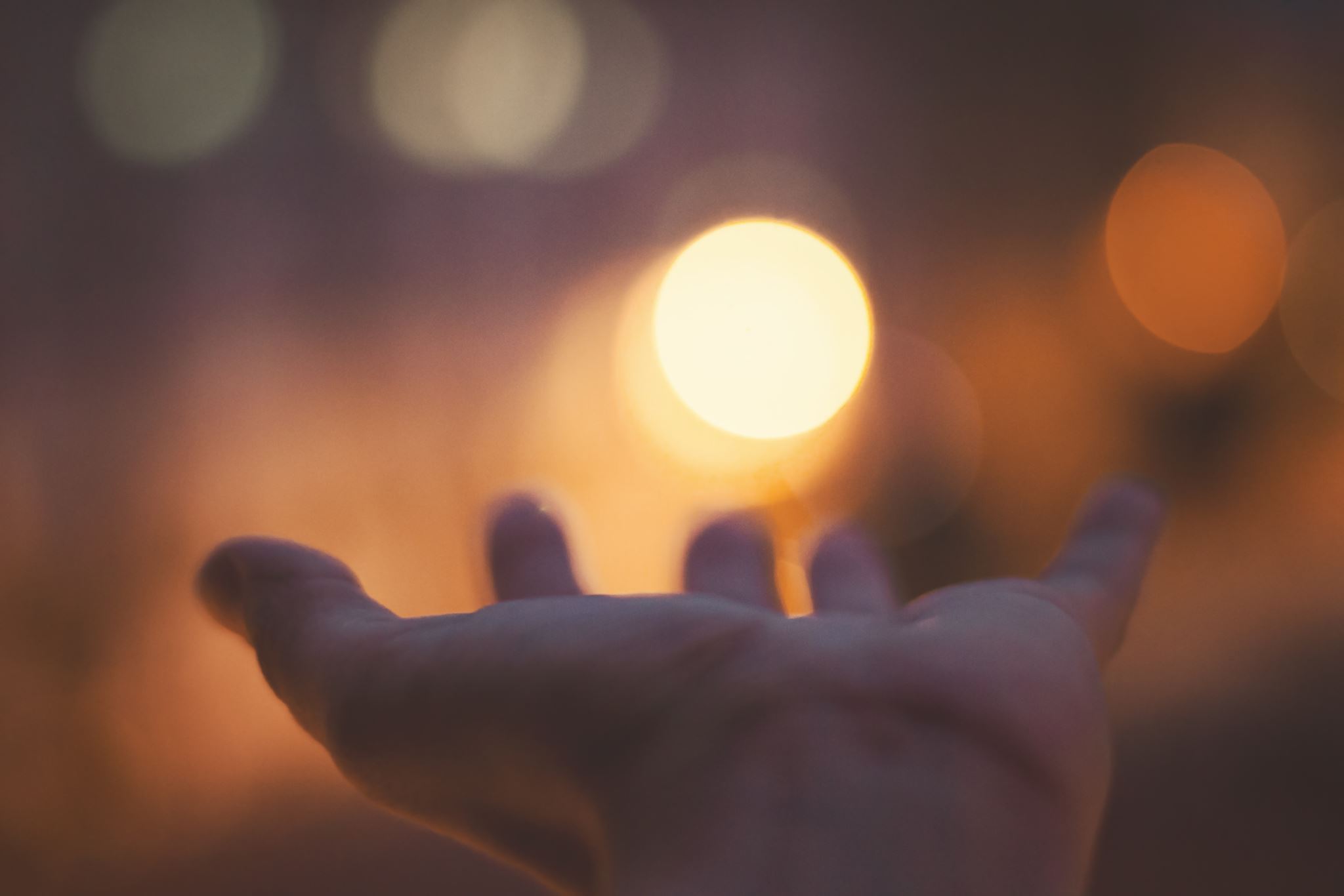 Be Led by the Spirit
Called to the Battle
Acts 2:1-21
The Holy Spirit Comes at Pentecost
1 When the day of Pentecost came, they were all together in one place. 2 Suddenly a sound like the blowing of a violent wind came from heaven and filled the whole house where they were sitting. 3 They saw what seemed to be tongues of fire that separated and came to rest on each of them. 4 All of them were filled with the Holy Spirit and began to speak in other tongues[a] as the Spirit enabled them.
5 Now there were staying in Jerusalem God-fearing Jews from every nation under heaven. 6 When they heard this sound, a crowd came together in bewilderment, because each one heard their own language being spoken. 7 Utterly amazed, they asked: “Aren’t all these who are speaking Galileans? 8 Then how is it that each of us hears them in our native language?
9 Parthians, Medes and Elamites; residents of Mesopotamia, Judea and Cappadocia, Pontus and Asia,[b] 10 Phrygia and Pamphylia, Egypt and the parts of Libya near Cyrene; visitors from Rome 11 (both Jews and converts to Judaism); Cretans and Arabs—we hear them declaring the wonders of God in our own tongues!” 12 Amazed and perplexed, they asked one another, “What does this mean?”
13 Some, however, made fun of them and said, “They have had too much wine.”
Peter Addresses the Crowd
14 Then Peter stood up with the Eleven, raised his voice and addressed the crowd: “Fellow Jews and all of you who live in Jerusalem, let me explain this to you; listen carefully to what I say. 15 These people are not drunk, as you suppose. It’s only nine in the morning! 16 No, this is what was spoken by the prophet Joel:
17 “‘In the last days, God says,    I will pour out my Spirit on all people.Your sons and daughters will prophesy,    your young men will see visions,    your old men will dream dreams.
18 Even on my servants, both men and women,    I will pour out my Spirit in those days,    and they will prophesy.19 I will show wonders in the heavens above    and signs on the earth below,    blood and fire and billows of smoke.20 The sun will be turned to darkness and the moon to blood    before the coming of the great and glorious day of the Lord.21 And everyone who calls    on the name of the Lord will be saved.’[c]
1. The Spirit empowers the church to proclaim the gospel of Jesus.
It is inclusive 
It’s a gift from God to all those who seek Him 
It moves the church (and you and me) in power -  Acts 4:29- 31 enable your servants to serve with great boldness.  
It reaches all languages, people and cultures
2. The Spirit Leads / Brings direction
Acts 8 - Phillip and the Ethiopian 
Acts 10 - Peter and Cornelius 
Acts 13 - Paul and Barnabas 
Acts 16 - Paul in Ephesus warned by the Spirit -
Acts 20 - Paul is aware of prison and hardships but still heads to Jerusalem
3. How can we hear God’s voice leading us?
He is in you -  1 Corinthians 3:16 “you are God’s temple and God’s Spirit is in you”.
He is in your church community - 1John 4:6 talks about Recognising the Spirit of truth… in the same chapter  in verse 12 we see that if we love one another, God lives in us and his love is made complete in us. 
His voice is in the Scriptures -  Jesus says in John 10:35 that the scriptures cannot be broken.
Take note
The Holy Spirit is available, He is in you but He won’t act for you - Also there isn’t an easy way, there is no way to avoid the battle.
Being led by the Holy Spirit could also mean to be led to difficult situations Acts 13:50-52  "Then the Jews stirred up the influential religious women and the leaders of the city, and they incited a mob against Paul and Barnabas and ran them out of town. 51 So they shook the dust from their feet as a sign of rejection and went to the town of Iconium. 52 And the believers[a] were filled with joy and with the Holy Spirit."
We need to hear the Spirit continually because Jesus calls us more than once to follow him. 
We still writing Acts...
Awake my soul and sing… There is a sound I love to hearIt's the sound of the Savior's robeAs He walks into the room where people prayWhere we hear praises He hears faith (2X)
… Awake my soul and singSing His praise aloudSing His praise aloud (2X)
… There is a sound that changes thingsThe sound of His people on their kneesOh wake up you slumberingIt's time to worship Him
… Awake my soul and singSing His praise aloudSing His praise aloud (2X)
… And when He movesAnd when we prayWhere stood a wall now stands a wayWhere every promise is amen
… And when He movesMake no mistakeThe bowels of hell begin to shakeAll hail the Lord all hail the King
… Hey ohOh let the King of glory enter inHey ohFall down on your knees and worship HimHey ohLet His praise rise up don't hold it in
… Awake my soul and singSing His praise aloudSing His praise aloud (2X)